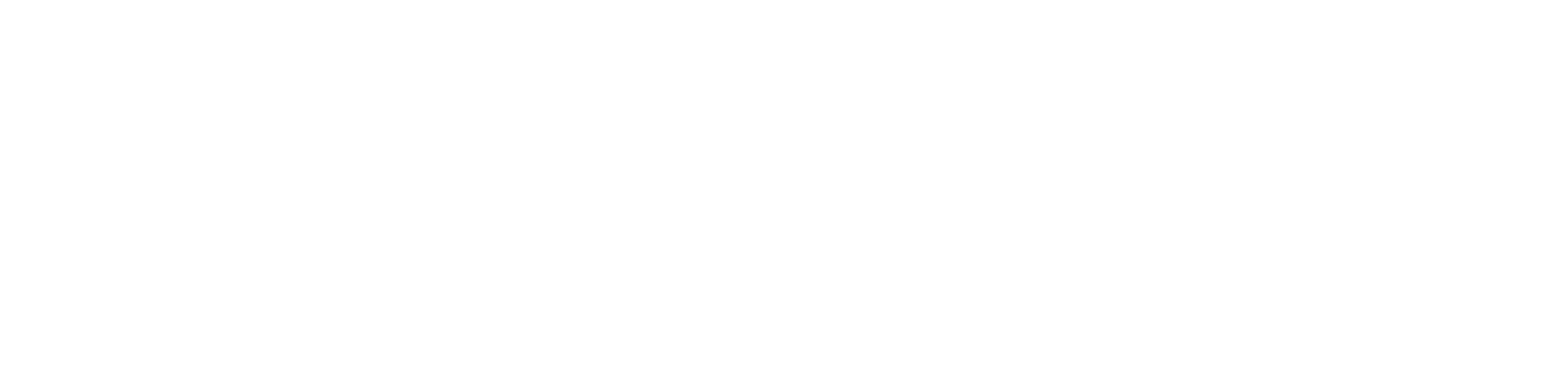 Sehr geehrte Gäste,im Folgenden präsentieren wir Ihnen einen einzigartigen und vielfältigen gastronomischen Vorschlag, um sicherzustellen, dass Ihre Feier ein voller Erfolg wird.Zögern Sie nicht, uns um Hilfe zu bitten, wenn Sie ein Menü nach Ihren Wünschen zusammenstellen möchten. Wir stehen Ihnen gerne zur Verfügung.Alle Mitarbeiter des Hotel Eurostars Berlin stehen Ihnen zur Verfügung, damit Sie diesen besonderen Tag in vollen Zügen genießen können.Mit freundlichen Grüßen,Falls Sie interessiert sind, Fragen haben oder ein individuelles Menü für Sie erstellt werden soll, zögern Sie nicht, uns zu kontaktieren unter:E-mail: reservierung1@eurostarsberlin.com
Telefon: +49 30 701 736 0
VORSPEISEN
Auswahl an iberischen Wurstwaren und Käse
Garnelen in Cava
Feigen-Millefeuille mit Ziegenkäse und Honig

ERSTER GANG
Boullabeisse-Suppe

HAUPTGERICHT
Gebratene Lammhaxe mit gebackenen Kartoffeln

PREDESSERT
Passionsfrucht-Sorbet

DESSERT
Coulant mit Vanilleeis und heißer Schokolade
Weihnachtliche Süßigkeiten
Kaffee und eine Auswahl an Teesorten

KELLER
Mineralwasser
Weißwein "Terras Gauda" Rías Baixas Albariño (2022)
Rotwein "Muga" Reserva Rioja (2020)
Freixenet Cordon Negro Brut D.O. Cava
Weihnachtsabend-Menü
130 € p.P
ERWACHSENENMENÜ
VORSPEISE
Kroketten mit iberischem Schinken
Hähnchen-Nuggets

HAUPTGERICHT
Gegrilltes Kalbsentrecôte mit Pommes frites

DESSERT
Mousse au Chocolat

GETRÄÄÄÄäÄÄÄÄÄÄÄÄääääÄÄÄÄääääÄNKE
Mineralwasser
Erfrischungsgetränke und Säfte
Weihnachtsabend-Menü
40 € p.P
KINDERMENÜ (unter 16 Jahren)
ZEITEN
Das Abendessen findet am 24. Dezember von 19:00 Uhr bis 22:00 Uhr statt.

VORHERIGE RESERVIERUNG
Die Menüs sind nur auf vorherige Reservierung verfügbar.
Reservierungen werden bis zum 20. Dezember angenommen.

UNVERTRÄGLICHKEITEN UND/ODER ALLERGIENWir bieten vegetarische, vegane, glutenfreie, laktosefreie Optionen sowie Anpassungen für alle anderen Nahrungsmittelunverträglichkeiten oder Allergien an.
Bedingungen
Eurostars Berlín Luxury Class
+49 30 701 736 0
reservierung1@eurostarsberlin.com
Friedrichstraße 99 Berlin, 
10117 Deutschland
www.eurostarsberlin.com
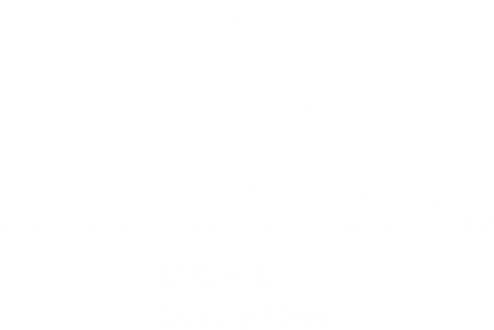